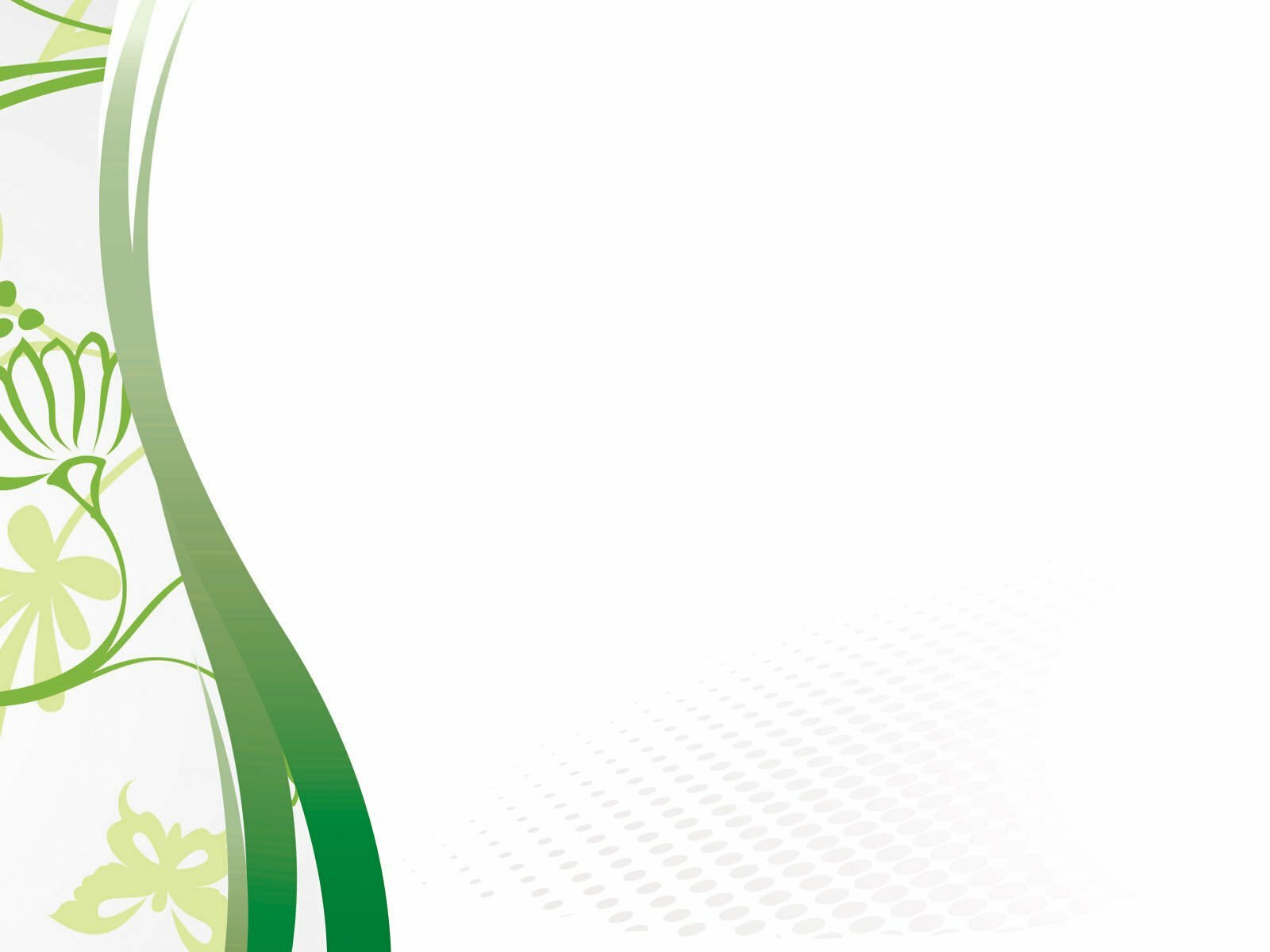 Новгородская область
Областное автономное учреждение социального обслуживания 
«Боровичский комплексный центр социального обслуживания»
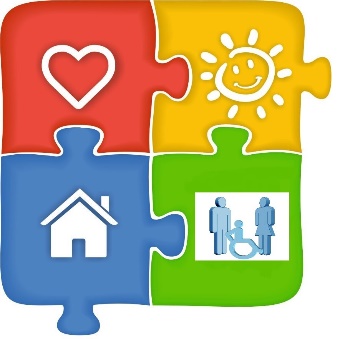 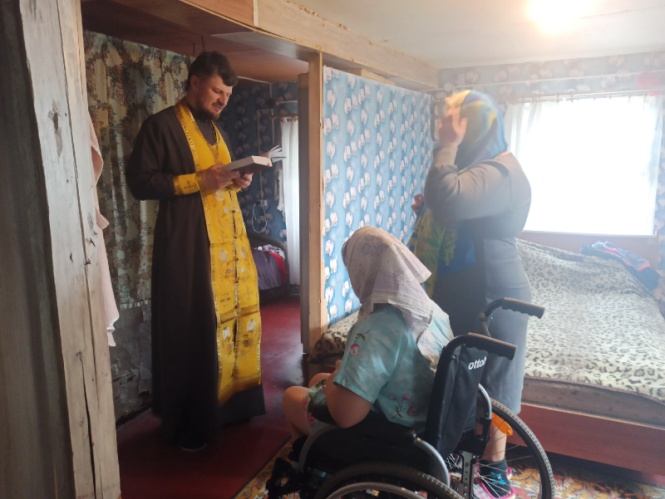 Практика «Домашний микрореабилитационный центр»
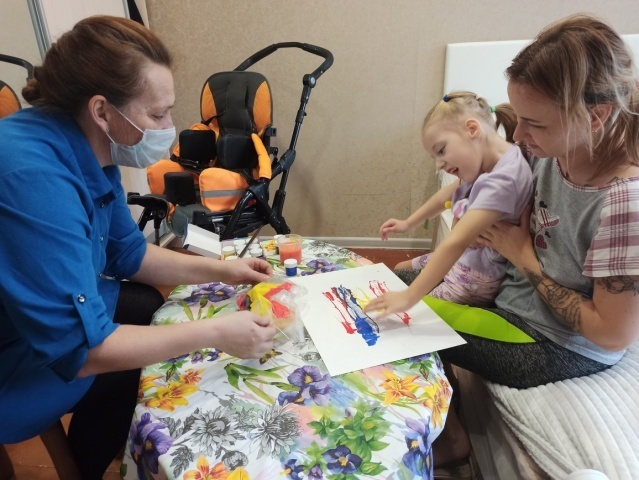 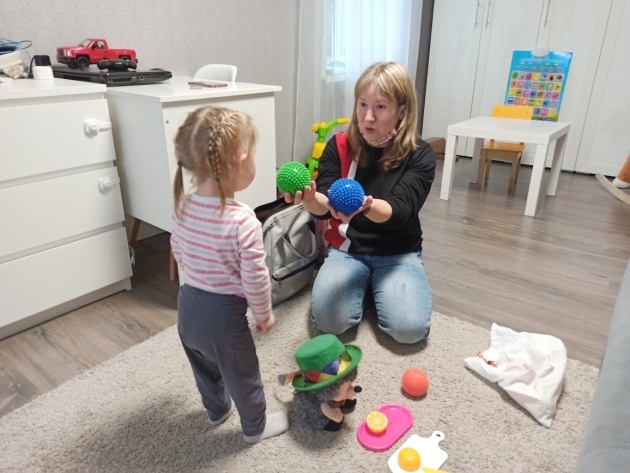 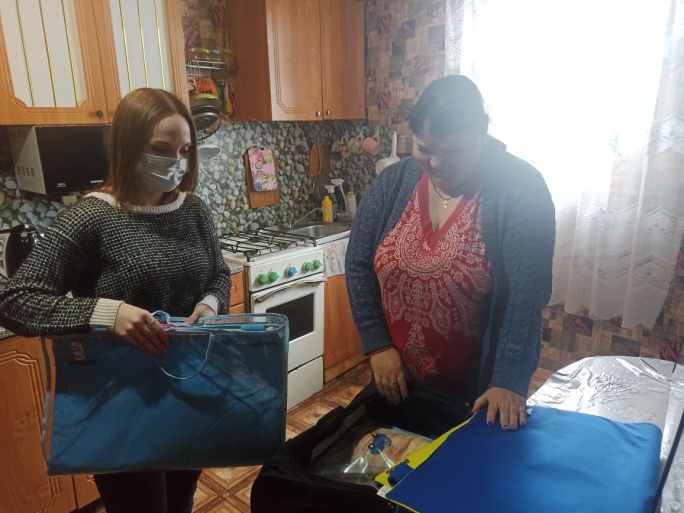 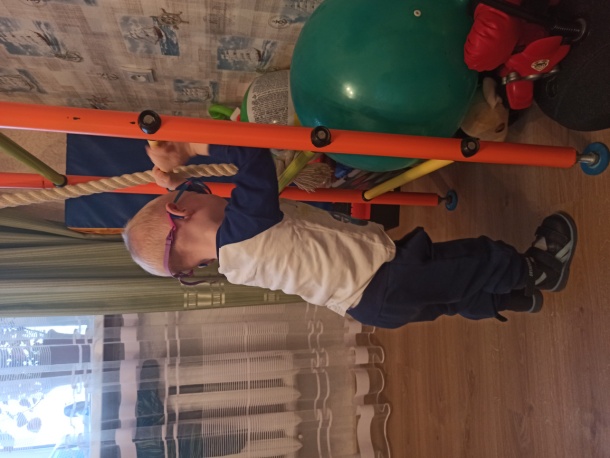 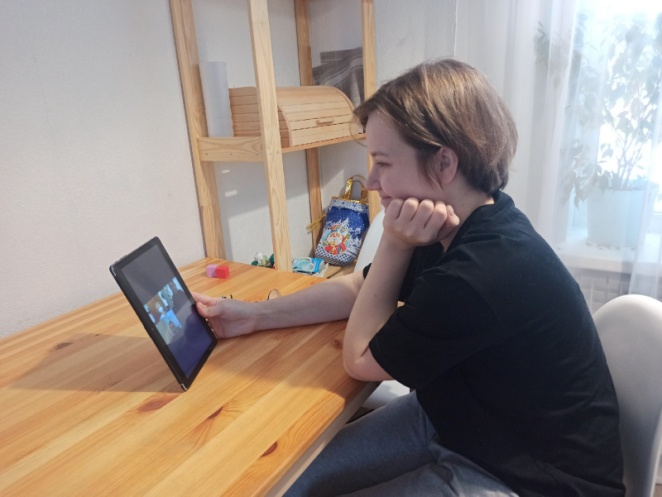 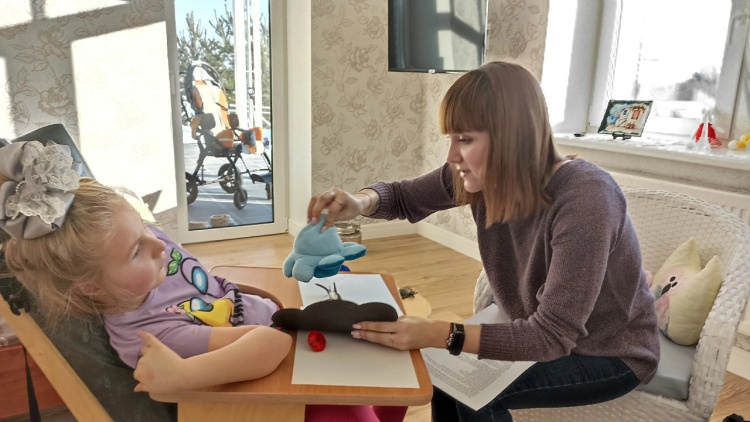 1
Целевая аудитория:
- Дети с инвалидностью - 31 человек, в том числе дети с тяжелыми множественными нарушениями развития – 17 человек. 
- Семьи, воспитывающие детей с инвалидностью, - 31 семья, в том числе 51 родитель.
Территория внедрения практики: 
Областное автономное учреждение социального обслуживания «Боровичский комплексный центр социального обслуживания». г.Боровичи, Боровичский муниципальный район, Новгородская область
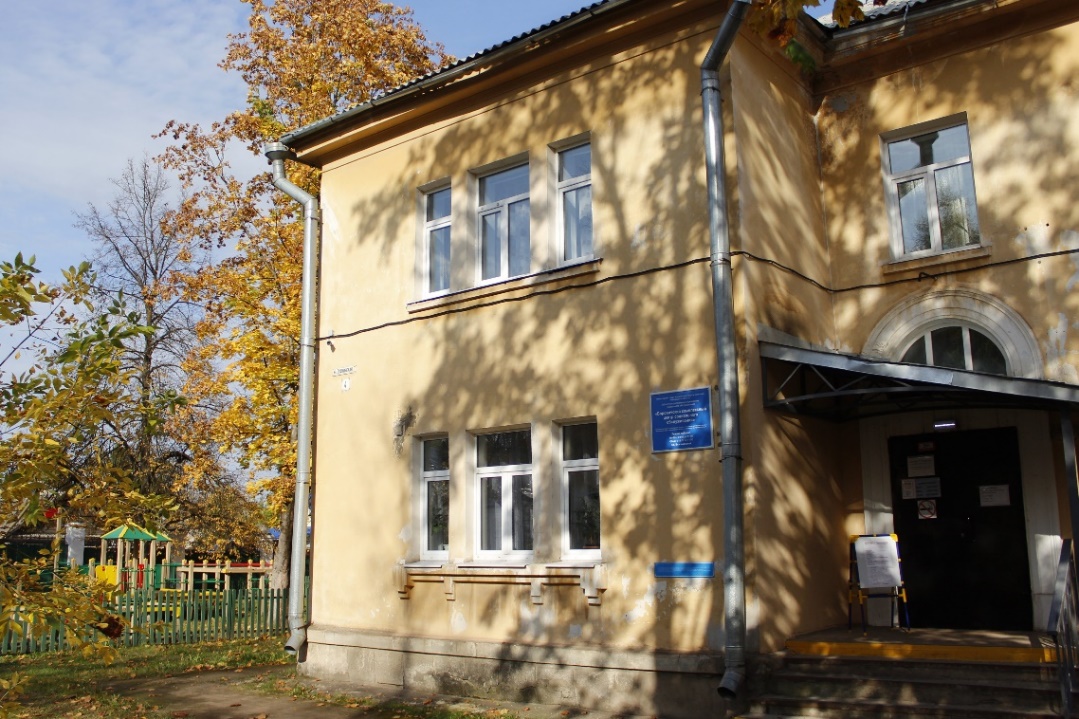 2
Участники внедрения практики
Команда практики:
Васюкова Виктория Николаевна, педагог-психолог отделения социального обслуживания на дому «Домашний микрореабилитационный центр» областного автономного учреждения социального обслуживания «Боровичский комплексный центр социального обслуживания»
Лидер практики:
Волкова Альбина Фаритовна, заместитель директора областного автономного учреждения социального обслуживания «Боровичский комплексный центр социального обслуживания»
Контактные данные:
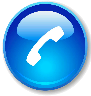 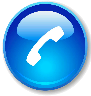 8(81664)4-07-85, +79524888876
8(81664)4-31-25, +79052929202
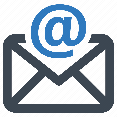 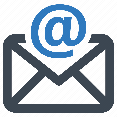 kcso.borovichi@yandex.ru
kcso.borovichi@yandex.ru
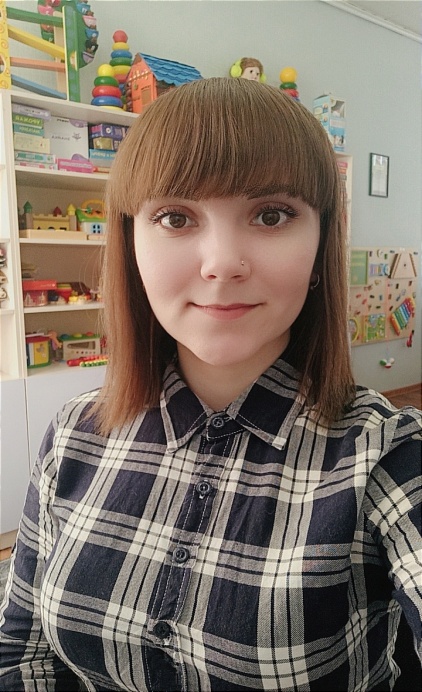 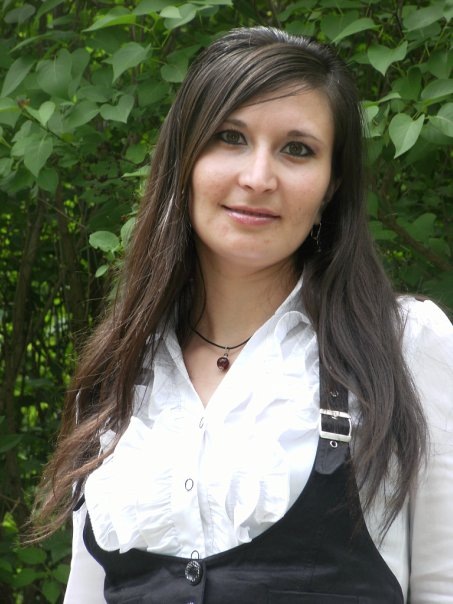 3
Цель практики: ссоциальная реабилитация и развитие ребенка-инвалида, в том числе ребенка с тяжелыми и множественными нарушениями развития в домашних условиях, улучшение качества жизни семей целевой группы
Задачи: 
Осуществление комплексной социальной реабилитации детей с инвалидностью в домашних условиях семьи путем внедрения стационарозамещающих технологий социального обслуживания детей с инвалидностью.
Повышение компетенций и приобретение новых навыков родителями (законными представителями) в вопросах воспитания, реабилитации, ухода, организации жизни детей с инвалидностью через организацию работы «Школы родителя особого ребенка».
Организация межведомственного взаимодействия, обеспечивающего деятельность по развитию технологий на дому, альтернативных предоставлению услуг в полустационарной форме социального обслуживания детям с инвалидностью.
Обеспечение семей игровым и реабилитационным оборудованием из пункта проката реабилитационного оборудования для организации реабилитационного пространства в домашних условиях.
4
Проблемы, решаемые в ходе реализации практики:
социализация, реабилитация детей с инвалидностью в домашних условиях;
обучение родителей детей с инвалидностью специалистами центра навыкам эффективной самостоятельной реабилитации ребенка, созданию благоприятной реабилитационной среды в домашних условиях
снятие эмоционального напряжения у родителей ребенка с инвалидностью.

Найденное решение:
использование разнообразных методов и приемов при работе с  семьям, воспитывающим детей с инвалидностью;
оказание психолого-педагогической и медико-социальной помощи ребенку с инвалидностью на дому;
предоставление игрового и реабилитационного оборудования из пункта проката реабилитационного оборудования семьям, воспитывающих детей с инвалидностью, в домашнее пользование;
обучение родителей детей с инвалидностью специалистами центра навыкам эффективной самостоятельной реабилитации ребенка, созданию благоприятной реабилитационной среды в домашних условиях
5
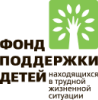 Ресурсы практики: - временные (срок реализации – 1,5 года);- кадровые (5 специалистов: 2 педагога-психолога, учитель-логопед, медицинская сестра по массажу (инструктор ЛФК), специалист по социальной работе).- финансовые: - средства областного бюджета – 5180677 рублей;- внебюджетные источники – 70000 рублей;- работу отделения социального обслуживания на дому «Домашний микрореабилитационный центр» финансово поддержал Фонд поддержки детей, находящихся в трудной жизненной ситуации, на сумму 3 992 650 рублей.
Формы социального обслуживания реализации практики:
Форма социального обслуживания на дому
6
ФОРМА СОЦИАЛЬНОГО ОБСЛУЖИВАНИЯ НА ДОМУ
 (отделение социального обслуживания на дому «Домашний микрореабилитационный центр»
Индивидуальные занятия с родителями 
(30 родителей из семей-участников)
Индивидуальные занятия с детьми(31 ребенок с инвалидностью из семей-участников)
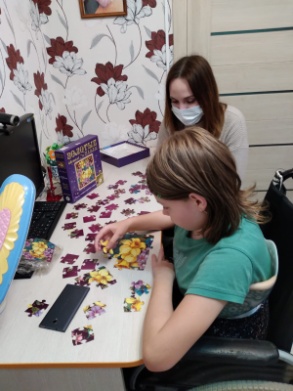 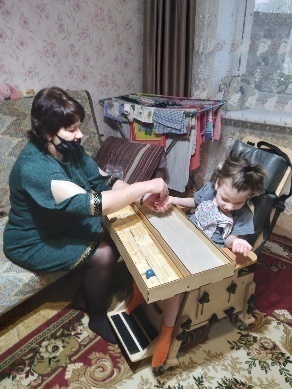 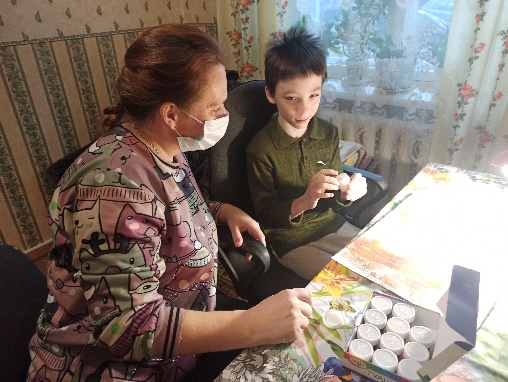 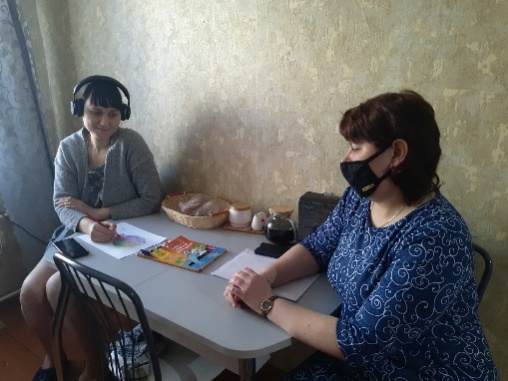 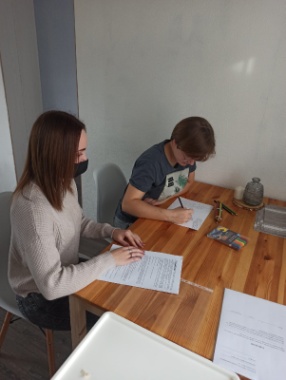 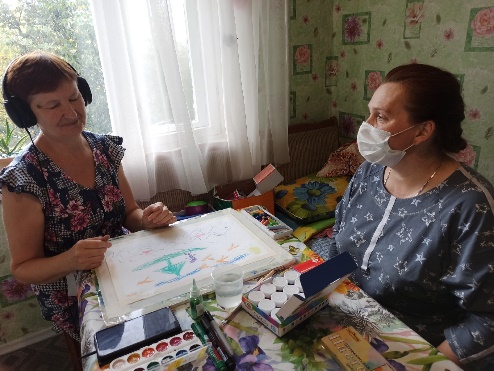 7
Влияние практики на получателей социальных услуг:
Благодаря занятиям с педагогами-психологами, специалистом по социальной работе, учителем-логопедом у детей укрепилась мелкая и артикуляционная моторика, обогатился словарный запас. Дети научились понимать эмоциональное состояние окружающих людей, управлять своим поведением и эмоциями, взаимодействовать с педагогом и окружающими.
Благодаря занятиям с медсестрой по массажу, инструктором ЛФК удается адаптировать детей к нагрузкам, предупредить атрофические явления и стабилизировать психоэмоциональное состояние. Родители на наглядном примере учатся самостоятельно проводить оздоровительные мероприятия, элементы массажа и ЛФК с ребенком в домашних условиях.
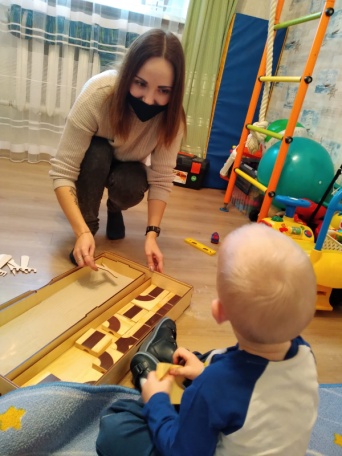 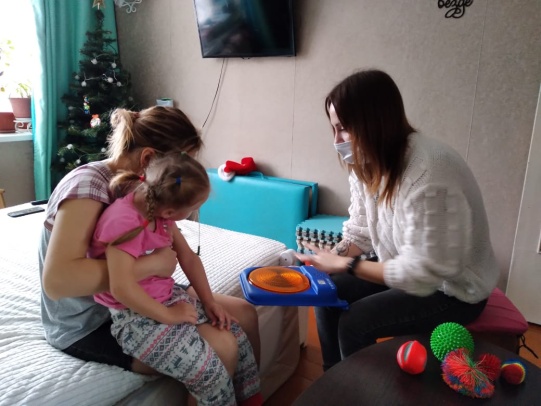 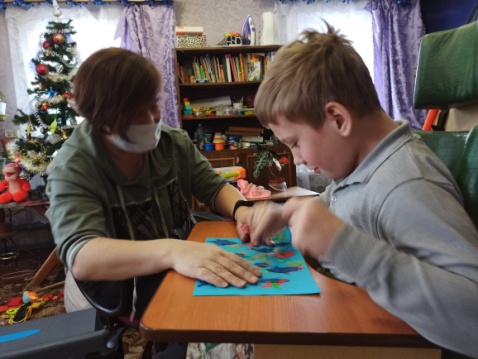 8
Влияние практики на получателей социальных услуг
Партнерские отношения специалистов с семьей позволили выявить потребности, ограничения и ресурсы конкретной семьи. Главная цель команды специалистов – обучить родителей как эффективно взаимодействовать с их особенным ребенком и создать условия для его оптимального развития в домашних условиях.
Включение родителей в реализацию индивидуальной программы реабилитации способствовало формированию адекватной оценки родителей состояния своего ребенка, повышению компетентности родителей по вопросам коммуникации в условиях семейного воспитания, созданию эффективной и комфортной реабилитационной среды для ребенка в домашних условиях, социальной адаптации ребенка и семьи.
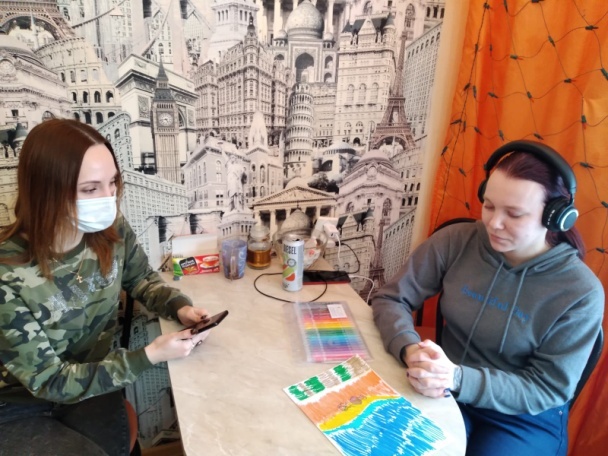 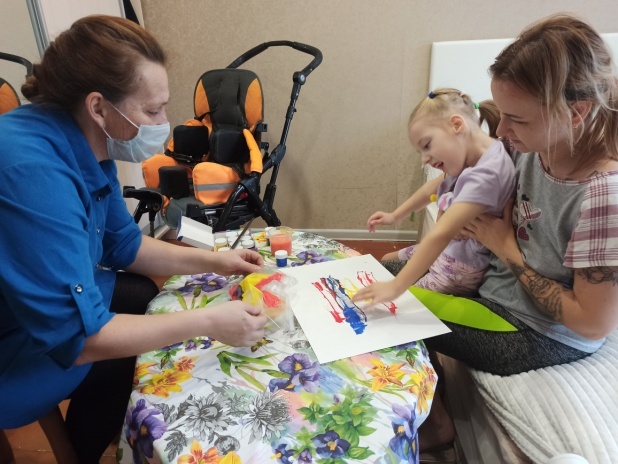 9
Вывод:
Благодаря регулярным занятиям у детей целевой группы наблюдается:- улучшение эмоционального фона с негативного или нейтрального на позитивный; - повышение познавательной активности;- формирование основных жизненных компетенций и собственной активности детей, в том числе коммуникативных навыков. 
Благодаря проведенным занятиям у родителей целевой группы снизился уровень тревожности, связанный с неуверенностью и беспокойством за будущее развитие детей, уровень тревожности в отношении осуществляемой роли родителя, повысилась самооценка и стремление к личностному росту.
Возможность тиражирования практики:
Специалистами, непосредственно работающими с семьями целевой группы, подготовлен 1 информационно-методический сборник, реализованный в ходе работы, для специалистов, который  размещен на официальном сайте ОАУСО «Боровичский КЦСО» 
(http://kcso-borovichi.ru/sites/default/files/sbornik_programm.pdf).
10
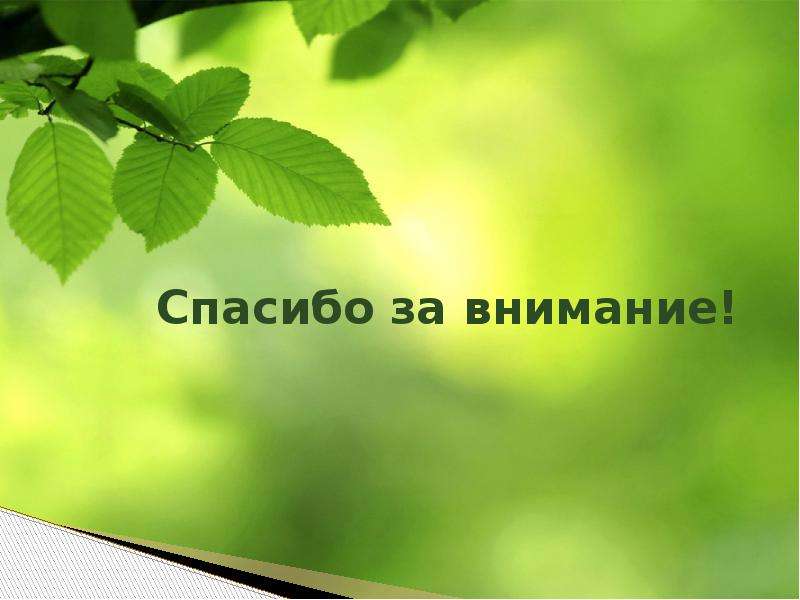 11